WELCOME
To the Wheeler church of Christ
Songs of praise to God
OPENING PRAYER
Songs of praise to God
SONG:
We shall assemble
PH #70
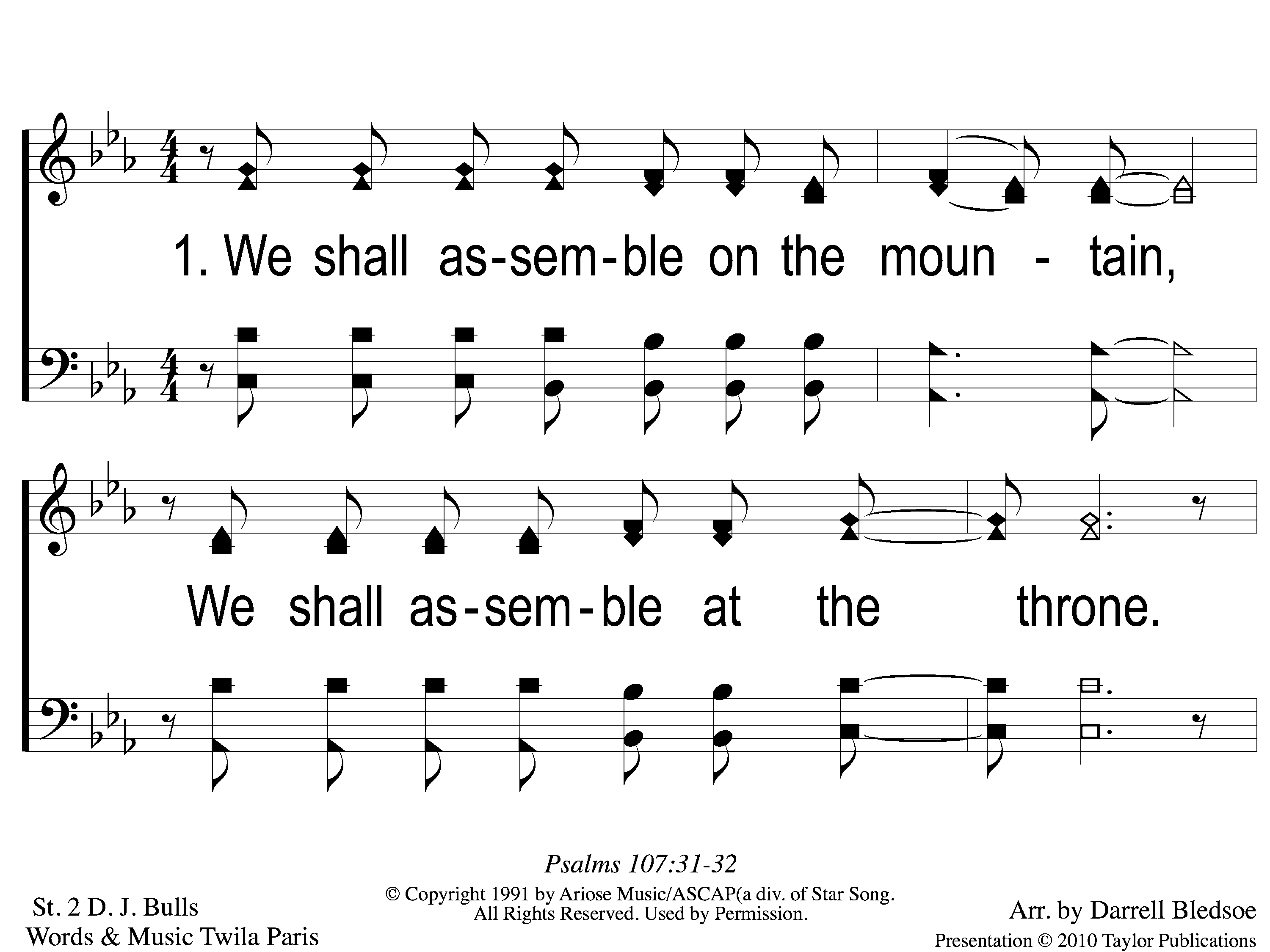 We Shall Assemble
1-1 We Shall Assemble
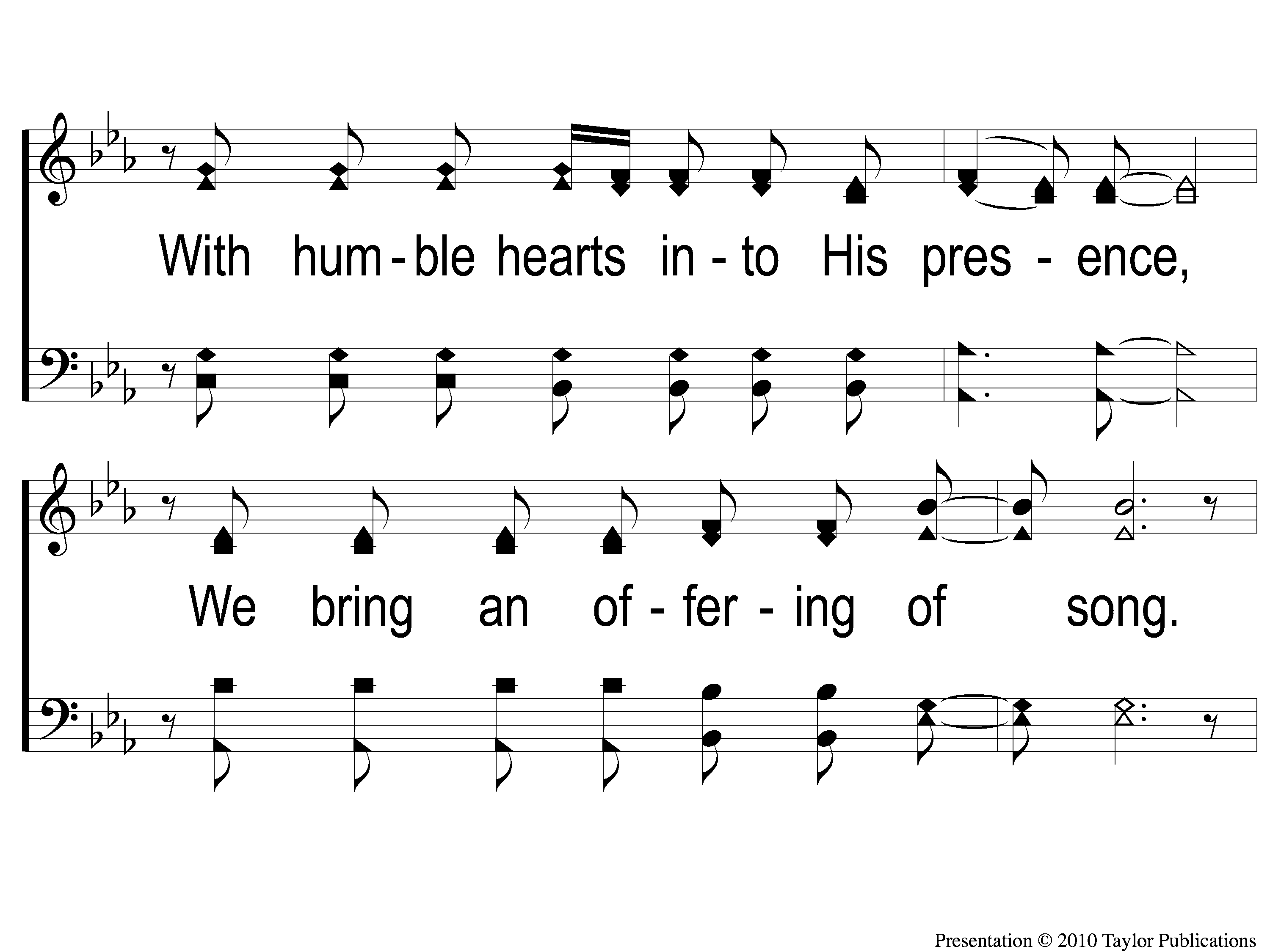 We Shall Assemble
1-2 We Shall Assemble
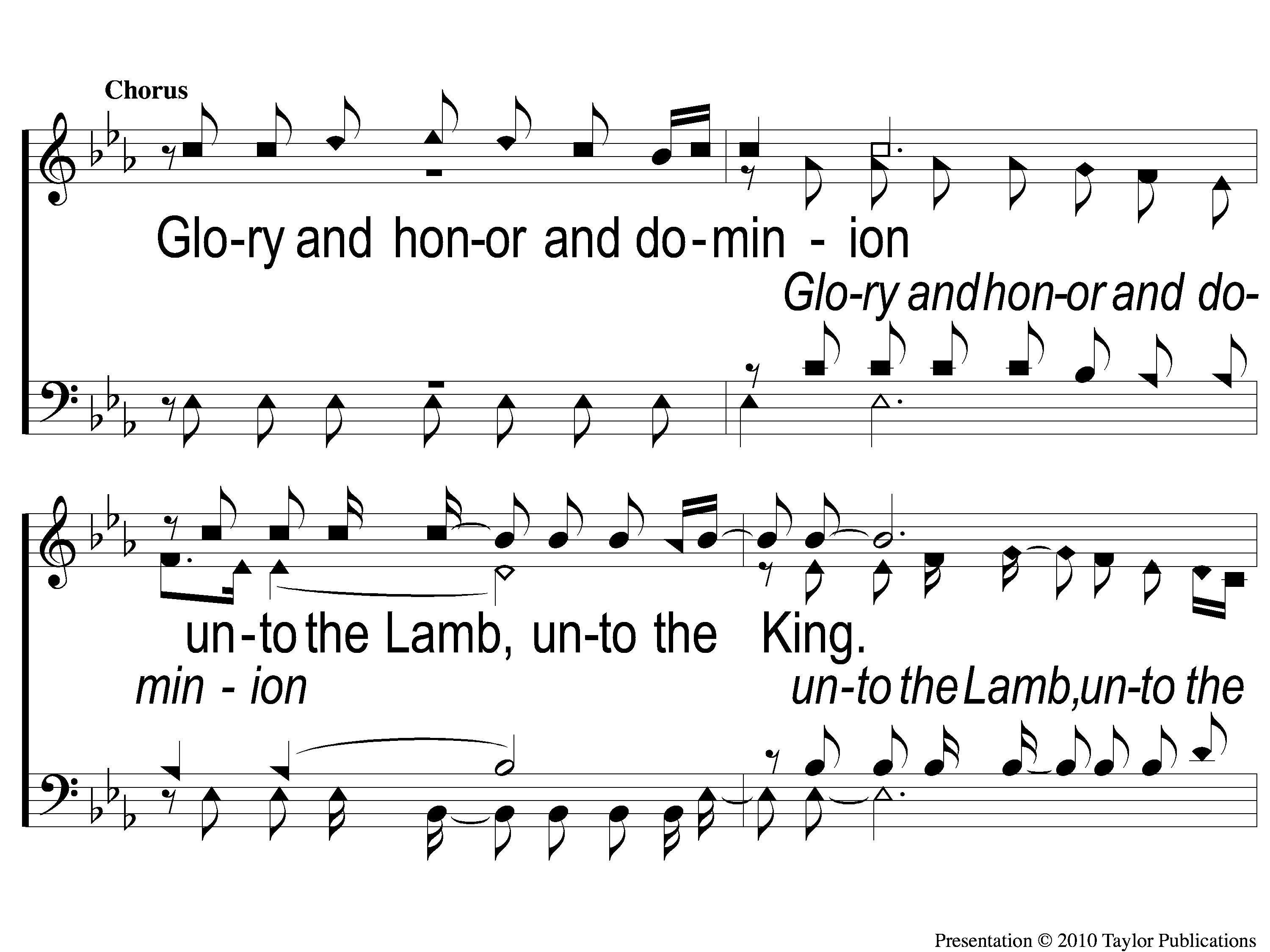 We Shall Assemble
C-1 We Shall Assemble
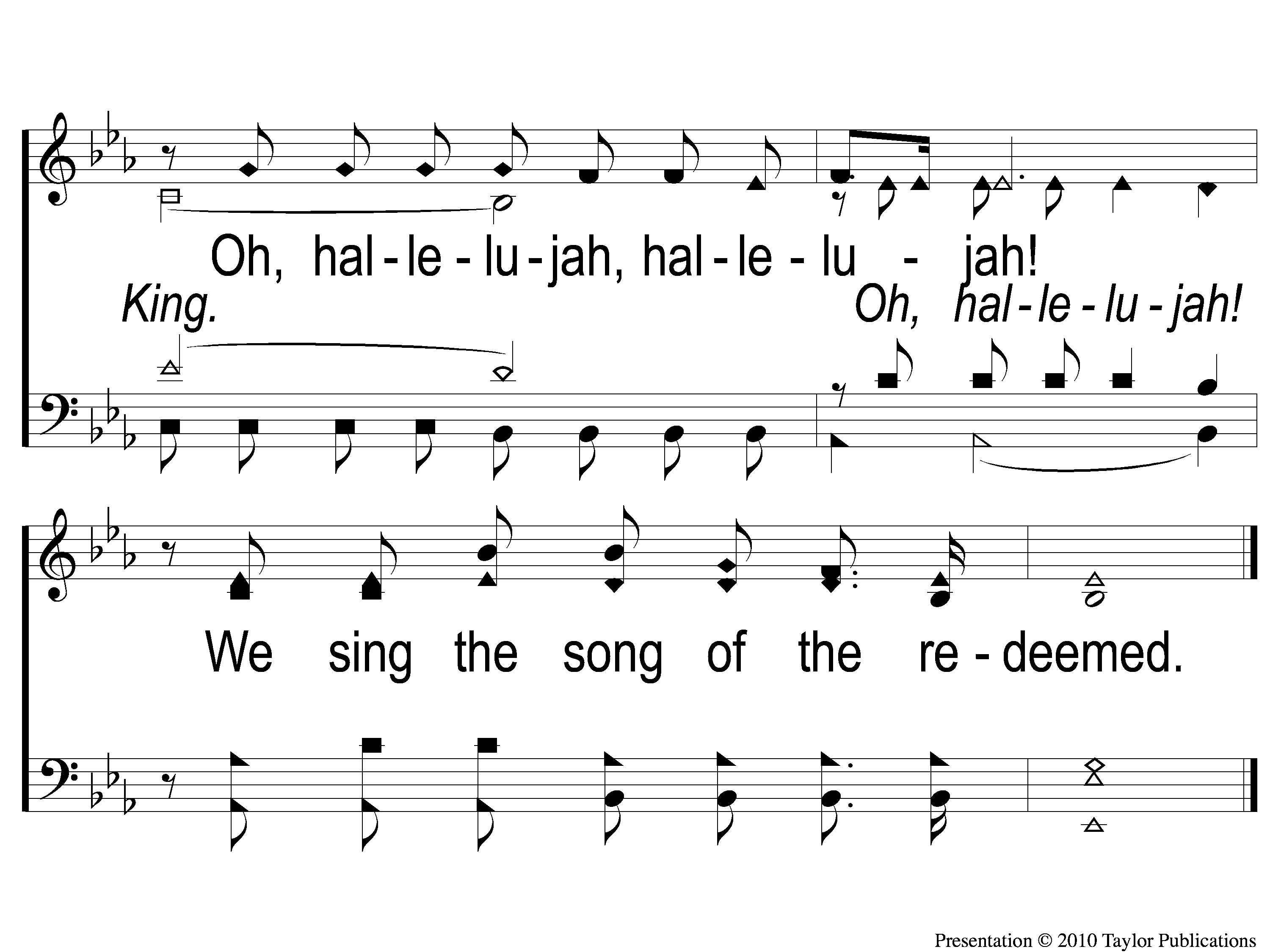 We Shall Assemble
C-2 We Shall Assemble
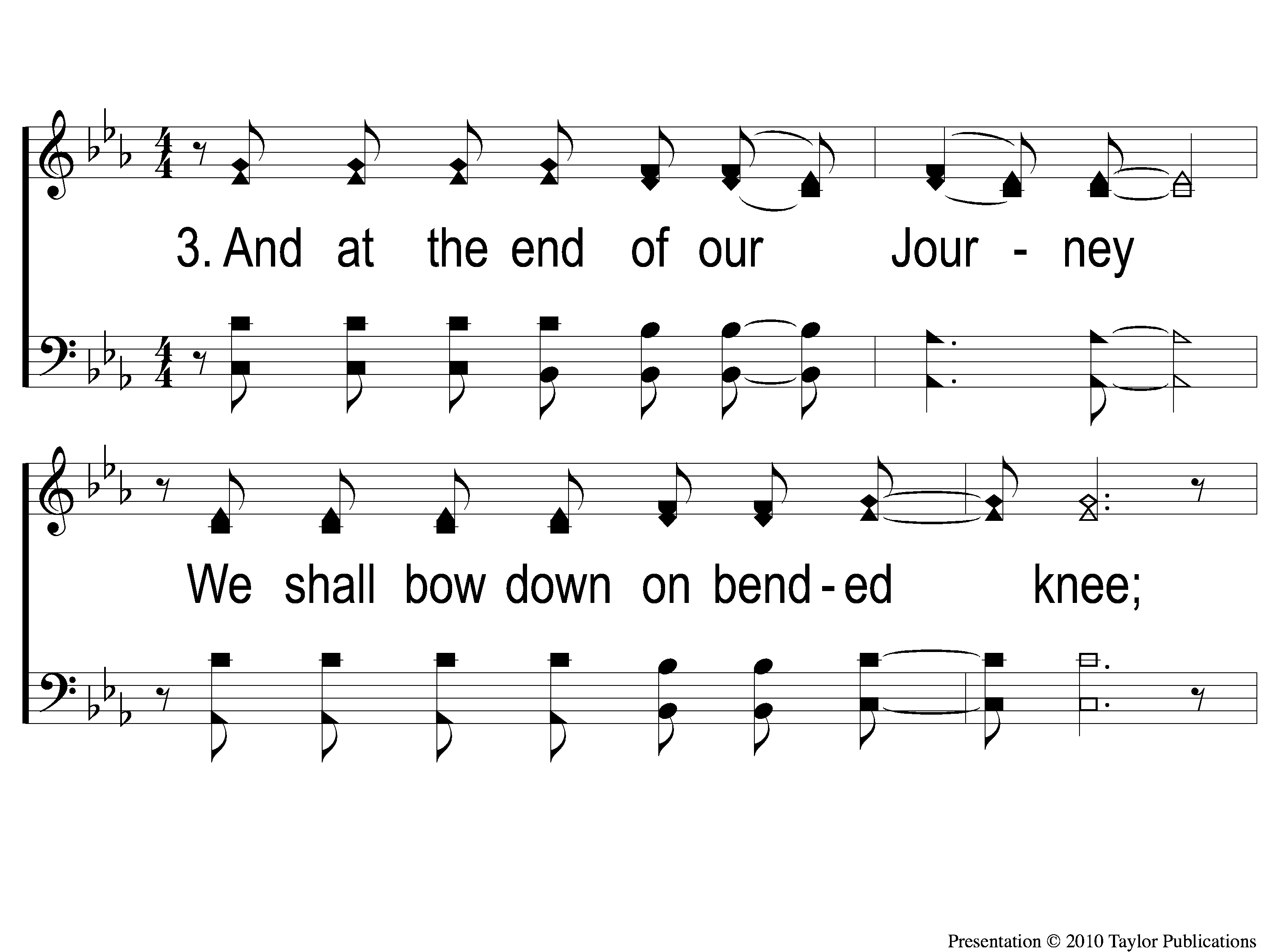 We Shall Assemble
3-1 We Shall Assemble
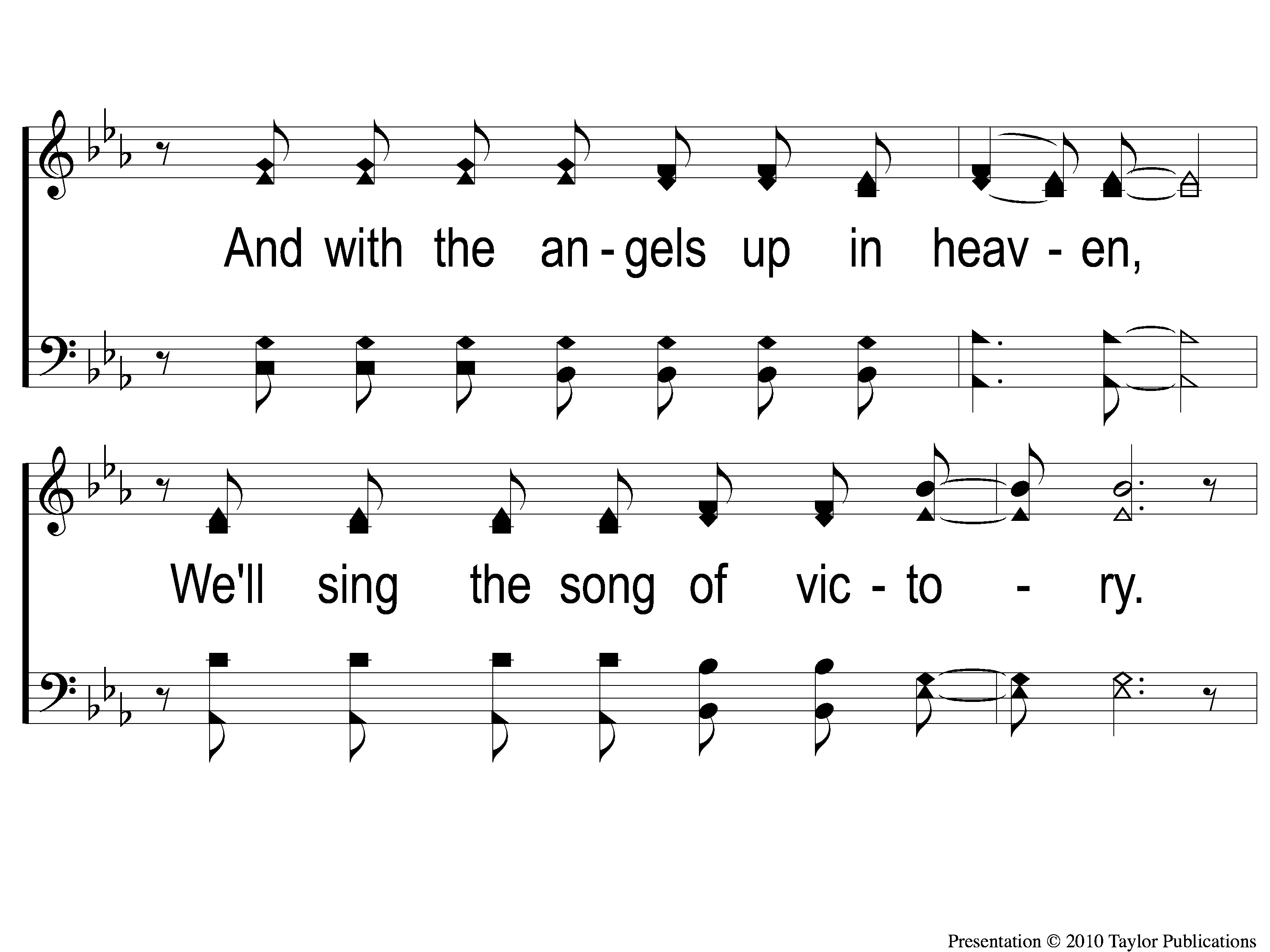 We Shall Assemble
3-2 We Shall Assemble
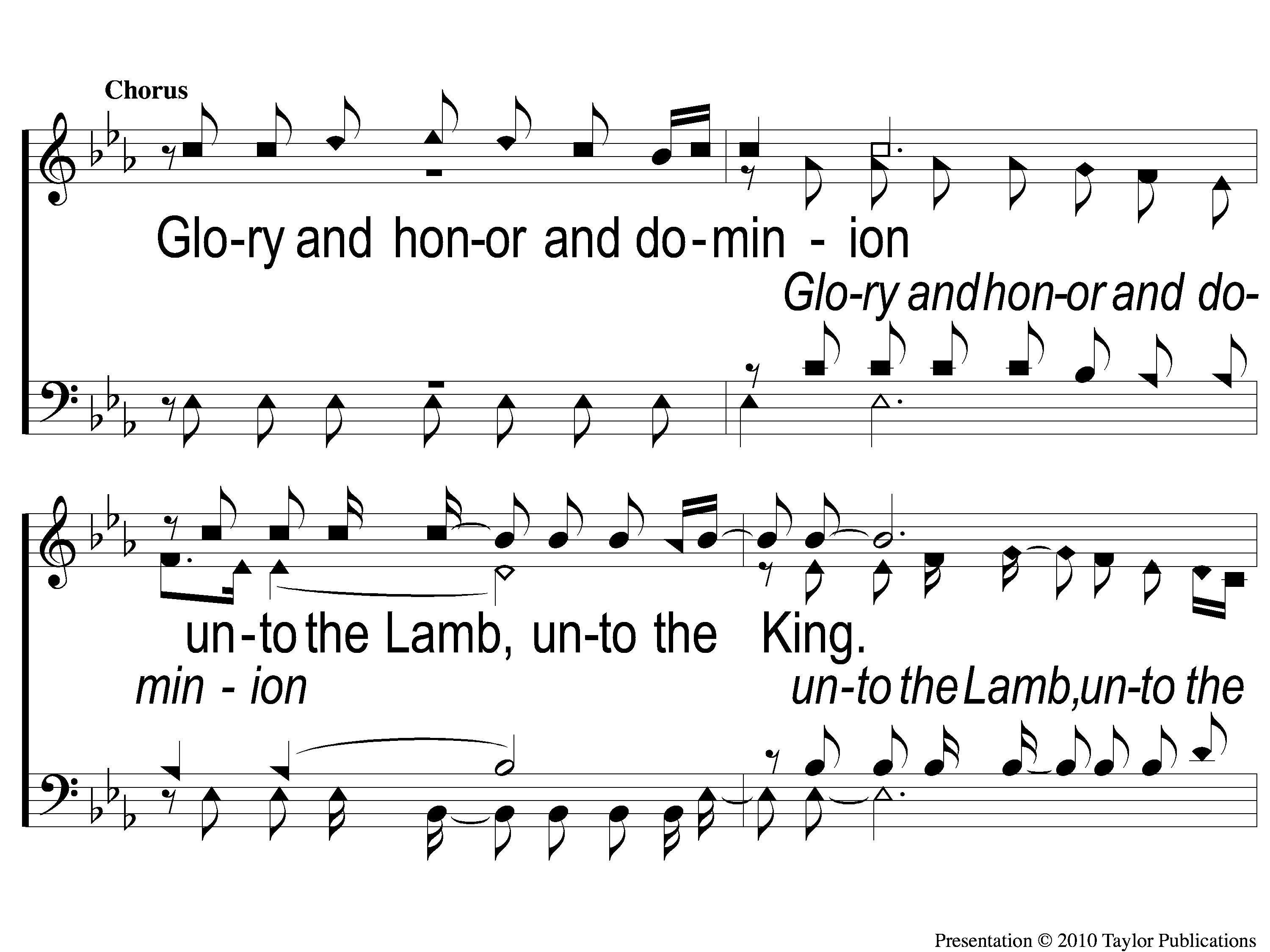 We Shall Assemble
C-1 We Shall Assemble
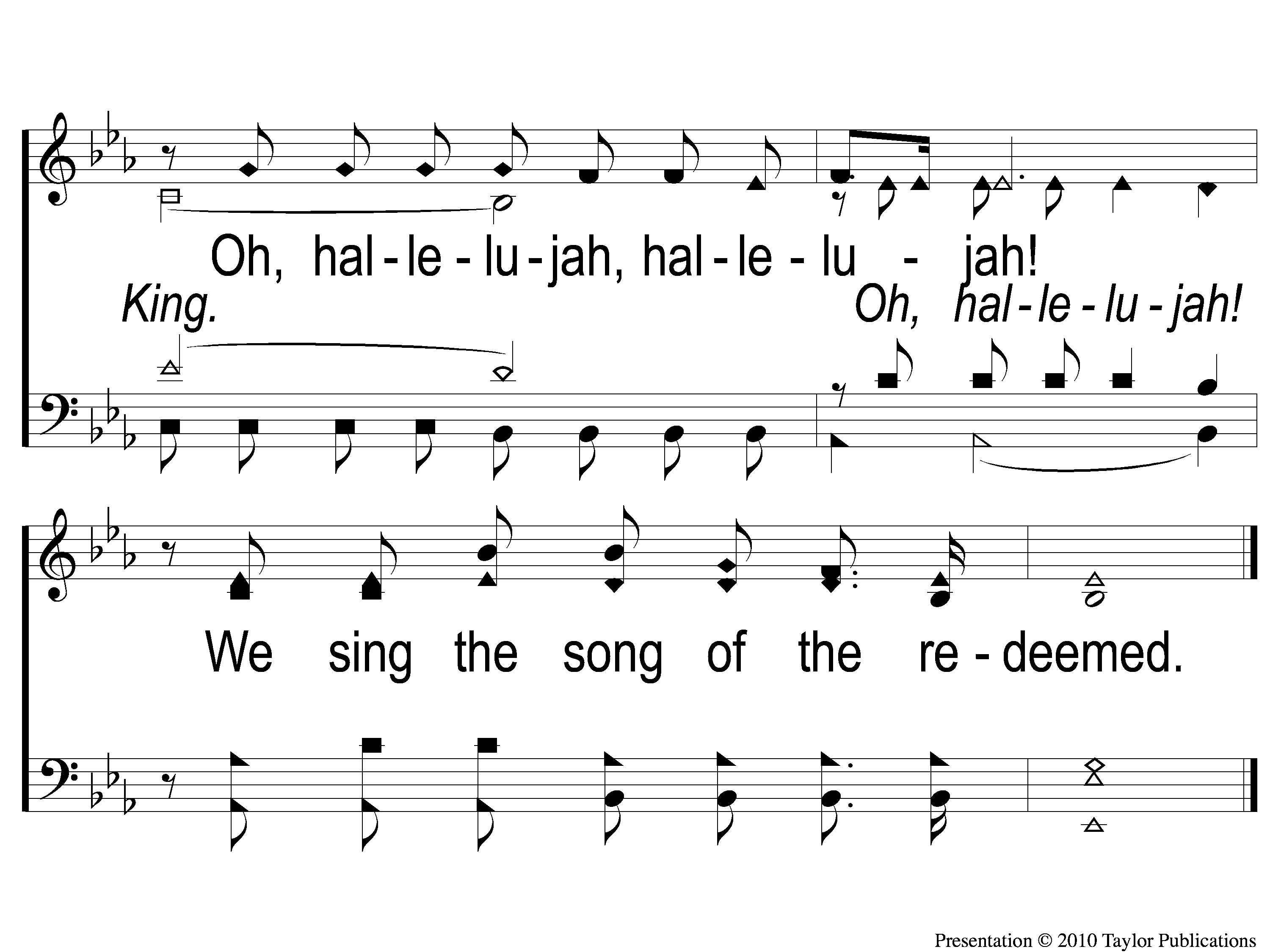 We Shall Assemble
C-2 We Shall Assemble
IN PURSUIT
OF THE KINGDOM
IN PURSUIT
OF THE KING
Who is Jesus?
According to matthew
“When Jesus came into the region of Caesarea Philippi, He asked His disciples, saying,
‘Who do men say that I, the Son of Man, am?”
– Matt. 16:13
“Messiah” (ch. 1)
“king of the jews” (ch. 2)
“son of god” (ch. 3)
Conqueror (ch. 4)
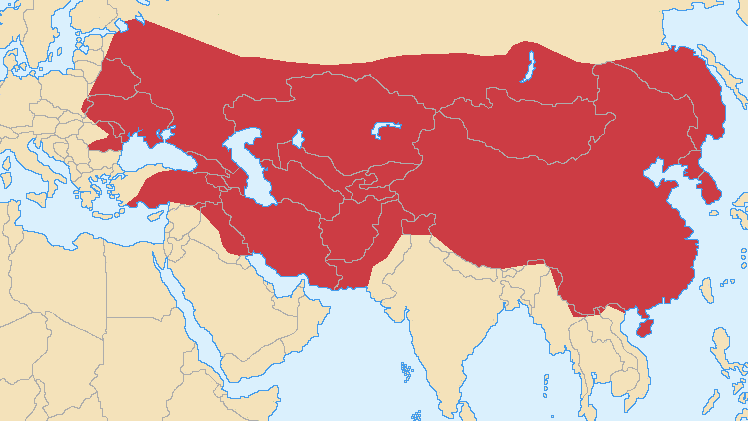 What did jesus conquer?
Self (4:1-2)
2 Cor. 10:4-5
Matt. 26:36-39, 42
What did jesus conquer?
Temptation (4:3-11)
Heb. 4:15
2 Cor. 5:21
Jn. 8:46
What did Jesus conquer?
The devil (4:11)
Heb. 2:14, 18, 4:15
Job 1:7
how did Jesus conquer?
He knew his weaknesses (4:1-2)
Jn. 1:14
Heb. 2:14, 4:21a, 5:7-8
Rom. 8:13
Matt. 5:29-30
How did jesus conquer?
He knew god’s word (4:4, 7, 10)
2 cor. 10:3
Lk. 2:39-40, 46, 49-52
Heb. 5:8
how did Jesus conquer?
He knew the enemy (4:1-11)
His tactics  –  1 Jn. 2:16
how did Jesus conquer?
He knew the enemy (4:1-11)
His tactics  –  1 Jn. 2:16
His targets  –  matt. 6:24, gen. 37, 2 sam. 11
how did Jesus conquer?
He knew the enemy (4:1-11)
His tactics  –  1 Jn. 2:16
His targets  –  matt. 6:24, gen. 37, 2 sam. 11
His character  –  Jn. 8:44, rev. 12:10
how did Jesus conquer?
He knew the enemy (4:1-11)
His tactics  –  1 Jn. 2:16
His targets  –  matt. 6:24, gen. 37, 2 sam. 11
His character  –  Jn. 8:44, rev. 12:10
His weakness – jms. 4:7
how can we conquer sin?
Look for the way of escape (1 cor. 10:13)
how can we conquer sin?
Look for the way of escape (1 cor. 10:13)
Know god’s word
Read god’s word
Pray to god
are you
Conquering sin & self?
Songs of praise to God
The lord’s supper
Acts 20:7
closing PRAYER
Songs of praise to God
Wednesday
Worship & Bible classes @ 6:30